國立雲林科技大學
勤休制度宣導簡報
人事室製作中華民國114年4月
大綱
1.服勤辦法背景與目的
2.法規依據
3.延長辦公時數要件
4.延長辦公時數例外情形
5.本校差勤管理要點加班事項
6.本校管控加班方式
7.本校實務案例分享
服勤服勤辦法背景與目的
背景:
司法院釋字第785號解釋-108年11月29日
目的:維護公務員健康權
訂定框架性規範
1.服勤時數的合理上限
2.服勤與休假之頻率
3.服勤日中連續休息最低時數
法規依據
公務員服務法第12條第1項、第3項、第5項




公務人員保障法第23條第2項
延長辦公時數要件公務員保障法第23條第1項
加班要件：經指派、法定辦公時數以外、執行職務。
加班指派考量急迫、必要及合理性，並應併同檢視同仁當月加班情形。
辦公時數例外情形1
服勤辦法第4條第1項
原則
例外
專案
辦公時數例外情形2服勤辦法第4條第2項、第3項後段
本校差勤管理要點加班事項第6點第1款
各單位應嚴格管制加班，並符合臨時性、緊急性、季節性及主管交辦之原則。因業務須於上班時間以外延長工時者，應由單位主管指派並於當日下午四時三十分前事先申請並經主管核准後，始得開始加班，如未於下午四時三十分前申請加班者，須專簽核可後，送人事室補登加班時數。

如發生緊急事故，須立即加班處理，主管得先行指派，惟仍應即補具文件，簽請上級主管核准後送人事室補登加班時數。
本校管控加班時數方式~1.機關方面
工時統計分析
定期分析並陳核首長知悉
系統自動寄信給予當事人及主管，並由人事室承辦人員追蹤補休情況
如有即將到期三個月內
本校管控加班時數方式~2.個人方面
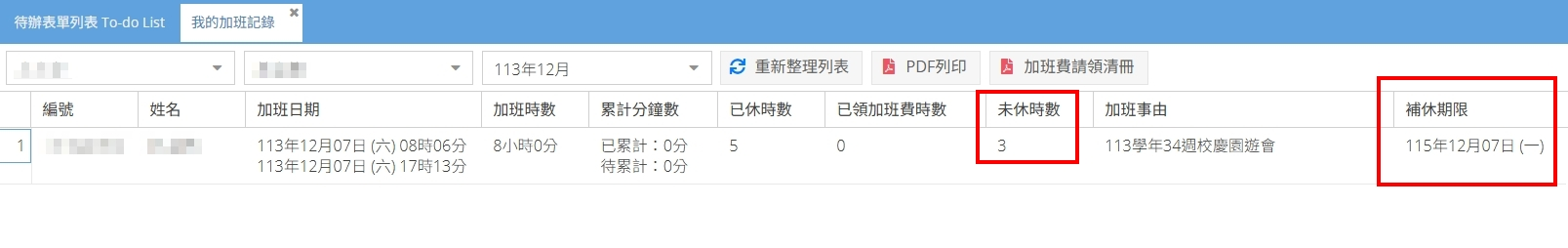 本校管控加班時數方式~3.主管方面
單位一級主管可藉由單一入口>整合文書服務>差勤管理>單位成員加班情形，可選擇年份及各月，掌控單位成員加班時數及加班紀錄。
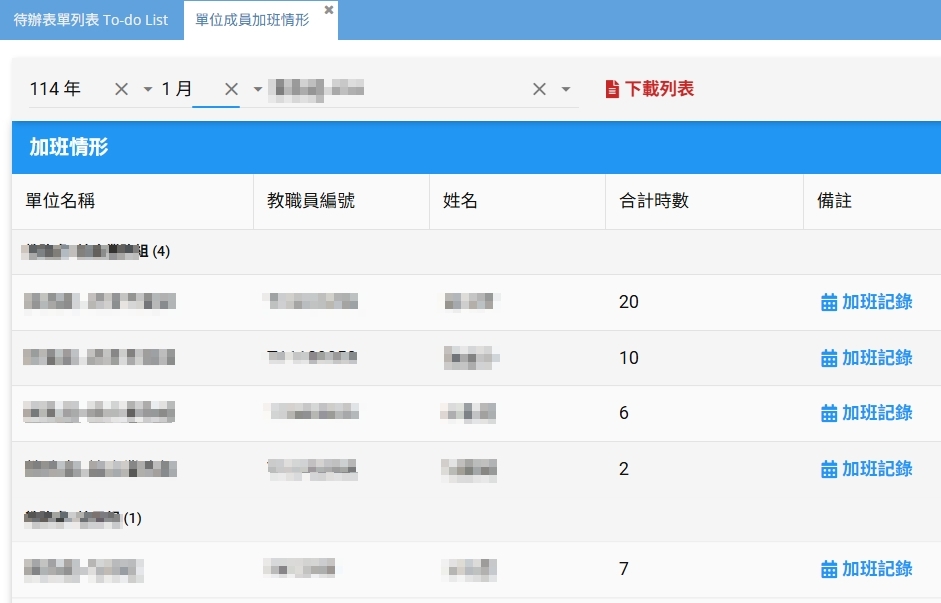 實務案例宣導一
Q:教務處A組員下午4：40才被主管臨時交辦緊急業務須處理，是否還能報加班?
A:可以。
依照本校差勤管理要點，當日下午4時30分前事先申請並經主管核准後，始得開始加班，差勤系統申請加班需在當日4：30前，否則無法申請，惟事後仍能專簽核准後由人事室根據實際刷卡時數進行加班時數補登。
實務案例宣導二
Q:總務處B組員今天08:20上班，因業務需要（非搶救重大災害）可否加班到晚上11點?
A:不可以。
本校實施彈性上下班，08:20上班，下班時間為17:20，依公務員服務法規定，辦理季節性週期性業務，每日正常辦公時數，連同延長辦公時數不得超過12小時，是以，當日延長工時至多至21:20。
例外：惟如為搶救重大災害，每日工時上限連同正常工時，得延長至14小時，並由本校於事發一個月內報教育部備查。
實務案例宣導三
Q:114年4月7日（星期一）凌晨校園因水管漏水導致土質鬆動地基掏空塌陷之重大災害，本校總務單位緊急派員搶救，自同年月3日起連續排定每日8點上班，中午休息1小時，至原下班時間17：00後，繼續延長工作時間至23：30，直至同年月10日（星期四）（第4日）結束，因係搶救重大緊急災害需要，所以上開出勤方式之安排，是否須報教育部備查，且不受每月延長辦公時數不得超過80小時之限制？
實務案例宣導三分析
A：不得連續超過三日，且事後1個月內須報教育部備查，因此第4日不合規定。（提醒風險高的單位避免發生類此情形）
行政院與所屬中央及地方各機關（構）公務員服勤實施辦法第4條第1項第1款：公務員為搶救重大災害、處理緊急或重大突發事件、辦理重大專案業務之延長辦公時數，連同正常辦公時數，每日不得超過十四小時；延長辦公時數，每月不得超過八十小時。但有下列情形之一者，不在此限：一、因有急迫必要性，且機關（構）人力臨時調度有困難，不受每日辦公時數上限十四小時之限制，惟不得連續超過三日….。第3項：依第1項規定每日辦公時數超過十四小時，或每月延長辦公時數超過六十小時者，除該項但書第2款規定外，應於事由發生之日起一個月內報主管機關備查…。
4月7日：到班時間08：00、中午休息1小時、應下班時間為17：00、自17：00開始加班至23：30下班，其4月7日辦公時數為14.5小時。
4月8日：到班時間08：00、中午休息1小時、應下班時間為17：00、自17：00開始加班至23：30下班，其4月8日辦公時數為14.5小時。
4月9日：到班時間08：00、中午休息1小時、應下班時間為17：00、自17：00開始加班至23：30下班，其4月9日辦公時數為14.5小時。
4月10日：到班時間08：00、中午休息1小時、應下班時間為17：00、自17：00開始加班至23：30下班，其4月10日辦公時數為14.5小時。
本件4/7～4/10連續4日工時：8:00-23：30（休1小時），每日工時皆為14.5小時。依服勤辦法前3日得不受每日辦公時數（含延長辦公時數）上限14小時之限制。第4日至遲須於23:00下班【第4日不得超過14小時】，因此第4日不合規定。
事後1個月內須報教育部備查。
應受每月延長辦公時數不得超過80小時之限制。
簡報結束